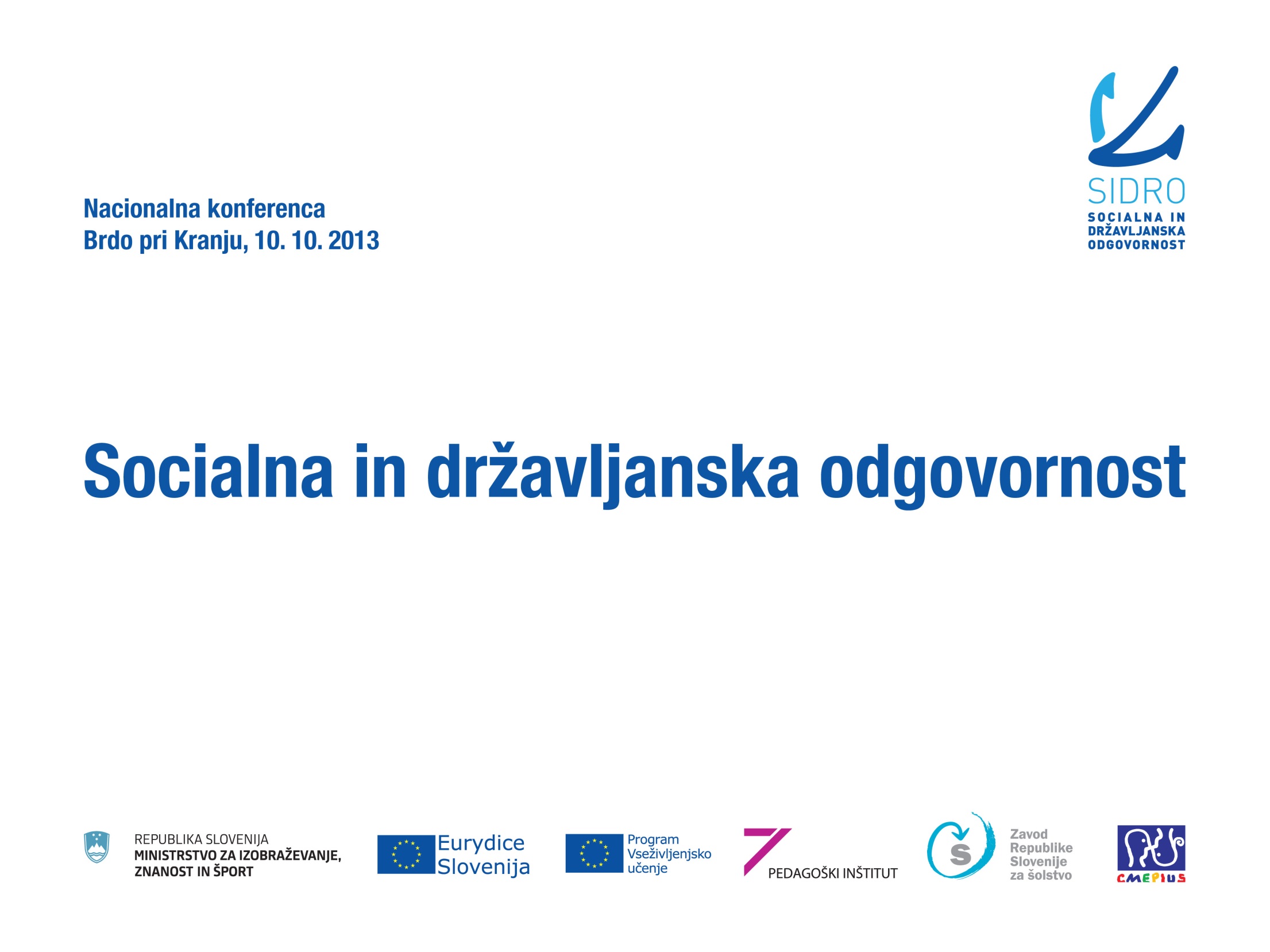 tematska steza: Pouk državljanske vzgoje in dejavnosti v vrtcu – razmislek KAJ IN KAKO?
(moderira mag. Pavla Karba, ZRSŠ)
Namen tematske steze je  kritični razmislek in razprava udeležencev  o državljanski vzgoji z vidikov:
 kako z državljansko vzgojo prispevati k izgrajevanju mladih v socialno odgovorne ljudi in aktivne državljane;
 kaj o tem pravijo priporočila ( ali kako naj bo?), kako to počnemo v praksi (ali kje smo?) ter kako nadgrajevati  prakso v skladu s priporočili (kako kvalitetno naprej?). 
c) Katere so skupne karakteristike vseh štirih prispevkov?
Uvodno predavanje:dr. Erika Rustja, MIZŠ
Državljanska vzgoja: cilji, vsebina in didaktični pristopi skozi definicijo državljanske vzgoje Eurydice, mednarodne dokumente in raziskave (primerjave: Evropa, svet in Slovenija).
Ustne predstavitve dobrih praks:
Ksenija Jerman Skrbinek (dipl. vzgojiteljica) -  Vrtec Otona Župančiča Slovenska Bistrica
Naslov prispevka: Vrtec, pomemben člen pri razvoju državljanskih kompetenc otroka -  primeri dejavnosti za razvijanje otrokove samopodobe kot izhodišča za odgovorno državljanstvo.
2. Natalija Panić (prof. ped.in soc.) – OŠ Sostro, Ljubljana
Naslov prispevka: Grafiti – uničevalci fasad ali sredstvo za doseganje učnih ciljev povezanih z argumentiranjem za zavračanje diskriminacije in ozaveščanjem za spoštovanja različnosti v družbi (medpredmetni pristop).
3. Sofija Baškarad (prof. fil.in tjn.)-  Srednja šola Domžale (gimnazija)
Naslov prispevka: Izbirna tema pri pouku filozofije v gimnaziji kot priložnost za razvijanje odgovornega državljanstva – primer kako z besedili pri dijakih spodbujati zanimanje za politiko z vidika državljanov -kritičnih mislecev.
Izhodišča za razpravo in izmenjavo izkušenj
1. Skupne karakteristike prispevkov – cilji, vsebine in pristopi z vidika povezav med teorijo (kako naj bo) in obstoječo prakso (kako je) ter nadgradnjo (kaj spremeniti v bodoče).
2. Razmislek in dileme:
- Pomen otrokove samopodobe za odgovorno državljanstvo!
Nadaljevanje s prejšnje strani
Vloga učnega okolja v učnem procesu  za razvijanje odgovornega državljanstva (metode, oblike, učni viri, učni pristopi, subjekti/deležniki…)!
 Ozaveščanje, da spodbujanje zanimanja za politiko med mladimi še ne predstavlja odgovornega državljanstva!
HVALA ZA POZORNOST
Namig: PRIROČNIK ZA UČITELJE DKE dostopen na http://www.zrss.si/digitalnaknjiznica/Posodobitve pouka v osnovnošolski praksi DOMOVINSKA IN DRŽAVLJANSKA KULTURA IN ETIKA 1. del/
 
http://www.zrss.si/digitalnaknjiznica/Posodobitve pouka v osnovnošolski praksi DOMOVINSKA IN DRŽAVLJANSKA KULTURA IN ETIKA 2. del/
 
 
 
 naslovu